Understanding Trade Credit Insurance: Essential Protection for Your Business
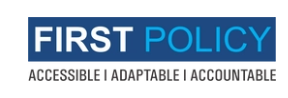 https://firstpolicy.com/
Due to high levels of uncertainties and risks emanating from the modern world, firms are greatly exposed to many risks that affect their financial health. Such a risk includes the probability of a customer’s failure to meet payment obligations and thus suffer huge losses. It is through this that firms are known to have some sort of shield they can use to protect themselves against such risks which may see them fold up due to inability to meet their financial obligations when their customers default on their payment obligations.
What is Trade Credit Insurance? 
Trade credit insurance can be described as any of the forms of insurance policies that assure the business entities against the likelihood of non-payment by their customers. This coverage is important for businesses that extend credit to their customers as it protects against nonpayment by the customers. Ensuring that the credit decision made is safe, trade credit insurance assists organizations in managing their cash flow and accessing credit facilities while expanding. 

With such insurance, several situations are usually available and they include insolvency and a protracted default, and even political risks in circumstances where international business is present. However, with trade credit insurance, such risks are catered for thus allowing businesses to continue their operations while they deal with such unsettled issues.
Product Liability Insurance: A Remedy of Kind 
Whereas trade credit insurance majors in shielding firms from nonpayment hazards, product liability insurance offers coverage for losses occasioned by imperfections in the commodities offered by a firm. Product liability insurance is intended to mitigate the costs of legal claims from consumers who have been injured, or whose property has been damaged by the company’s product. This kind of insurance is most suitable for manufacturers, distributors, and retailers since it allows them to deal with the consequences that come with legal suits that may arise from product liability.
 
In the present day and age where everyone is looking for someone to sue, product liability insurance is a must-have. Crediting one claim alone can lead to tens of thousands in legal fees and damages which can prove fatal for a business. The integration of trade credit insurance and product liability insurance ensures different risks are covered right from non-payment by the buyer and legal actions against the firm by the buyer.
.Commercial General Insurance: 
Total Business SafeguardHowever, there are other forms of insurance that a business person needs to consider to effectively manage risks; these include trade credit insurance, product liability insurance, and commercial general insurance. Commercial general insurance can be described as a package of insurance that offers protection for several perils and encompasses property and liability damages and claims. This kind of insurance is important for any company because it covers most risks that affect the operation of the business. For instance, if a customer falls and sustains an injury on your business premises, then commercial general insurance can cater for the costs of the claims such as lawyer fees and any other expenses within a claim or judgment
This type of insurance is typically viewed as an essential component of an effective insurance protection plan, due to its ability to give businesses confidence that they are shielded from numerous risks. Product and Liability Insurance Strategic managementIn essence, it is important to be strategic to protect your business. Trade credit insurance, product liability insurance, and commercial general insurance can form a solid insurance program that would be effective for managing all types of risks for the companies. Another advantage of this approach is that it guarantees businesses against non-payment risks and risks associated with product recalls, losses, and other contingencies.
Conclusion:
Thus, trade credit insurance can be concluded to be important for use by businesses that may want to have a hedge against potential customer’s failure to pay. When they are taken with product liability insurance and commercial general insurance it provides a risk coverage plan that seeks to safeguard business against all forms of risk. It also means that by getting to understand the significance of these insurance products and integrating them into your business model, one can avoid unnecessary business mishaps that are costly to the business while setting the business for lasting success.
Contact us
First Policy is more than insurance broking; we’re trusted advisors working with you to develop world-class risk management programs. 
https://firstpolicy.com/

7, Soormani 163, Opp. Dav School,D.P. Road, Aundh,Pune – 411007

Phone : +91-20-66073200
Email:  office@firstpolicy.com